Proof Complexity of Dense random 3CNF formulas
Based on joint work with Sebastian Müller (Prague)
Iddo Tzameret
Institute for Theoretical Computer Science, IIIS
Tsinghua university, Beijing
1
[Speaker Notes: 1]
In ONE sentence!
We give an (optimal?) propositional characterization of the currently best known 3CNF unsatisfiability witnesses.
[Speaker Notes: 3]
In TWO sentences!
We prove the correctness of the Feige, Kim, Ofek (FOCS 2006) unsatisfiability witnesses of random 3CNF formulas with cn1.4  clauses within TC0-Frege system.
We use such proofs to obtain propositional refutations of random 3CNF formulas with cn1.4  clauses.
[Speaker Notes: 4]
Background & Overview
Abstract Proof Systems
Propositional proof system: a polytime verifier A(x,y) for proofs x of tautologies y (sound and complete).
 The proof x can be of any kind.
  But most work in proof complexity is dedicated to understanding concrete proofs---within the Frege hierarchy.
[Speaker Notes: 6]
Concrete Proof Systems:                         the Frege Hierarchy
Frege proof systems: 

	Frege = NC1-Frege  
  	Extended Frege = P/poly-Frege
    	Bounded-depth Frege = AC0-Frege
[Speaker Notes: 7]
Concrete Proof Systems:                             the Frege Hierarchy
TC0-Frege:
 Unbounded fan-in formulas with threshold gates    	Thi(x1,…,xm), for any i,m
Thi(x1,…,xm)=1 iff at least i of xj’s are true.
TC0-Frege rules like:


A TC0-Frege proof of a family {fi :i>0}: a family of TC0-Frege proofs with a constant bound on depth of all formulas in proofs.
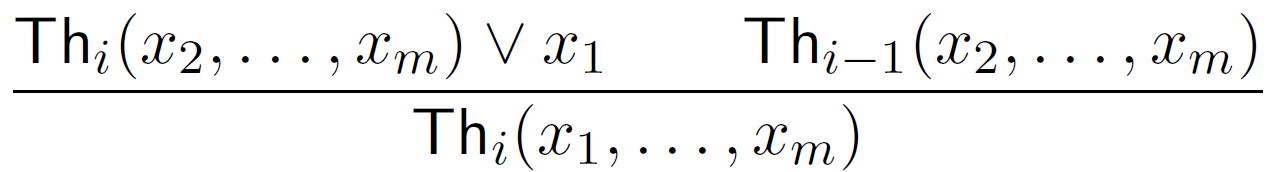 [Speaker Notes: 10]
“Average Case” Proof Complexity
A popular “average case” model of unsatisfiable formulas:  Random kCNF.

Random 3CNF’s:
Fix n number of variables x1,...,xn, and m(n) number of 3-clauses;
Choose independently (with repetitions) m 3-clauses out of all possible                  3-clauses over n variables.
Over the threshold m~4.6n it’s known that 1-o(1) of all 3CNFs are unsatisfiable.

“Average case” proof complexity: 
Do we have short P-refutations for random 3CNFs?
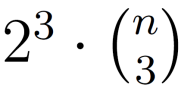 [Speaker Notes: 13]
“Average Case” Proof Complexity
Chvatal & Szemeredy `88, Ben-Sasson & Wigderson `01, Beame, Karp, Pitassi & Saks `02:
for most 3CNFs with cn1.5-e number of clauses (for 0<e), no sub-exponential resolution refutations.
 Strongest proof system with random 3CNF lower bounds (AFAIK):  Res(log/log log n).
 Average case Upper bounds? Only for m≥cn2/logn clauses (Beame et al.) in resolution.
OUR RESULT: Polynomial-size TC0-Frege refutations for random 3CNF formulas with at least cn1.4 clauses
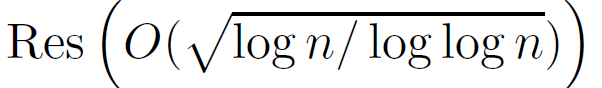 [Speaker Notes: 17]
Refutation algorithms
Spectral approach initiated by Goerdt & Krivelevich (STACS 2001), and led to Feige, Kim and Ofek (FOCS 2006):

Algorithm  A(K)
Input: 3CNF K
Output: “K is unsatisfiable” or “Don’t know”.
 A is never wrong. 
 With probability 1-o(1) over 3CNFs K, A(K) answers “K is unsatisfiable”, in polynomial-time.
Idea of method: 
Random 3CNF induces an associated random graph. 
One can verify efficiently that a random graph does not have a large cut with high probability by considering the spectrum of the associated matrix (e.g., the adgacency matrix).
[Speaker Notes: 21]
Refutation algorithms
Example in our case (exsercise): 
M is an nxn symmetric rational matrix defined as follows:
Start from M=0
For every clause C in the 3CNF: 
Add ½ to Mij if xi, xj are in C and have different polarities
Add -½ to Mij if xi, xj are in C and have same polarities
Then: for any assignment a in {-1,1}n , any clause C adds to the value of 
       atMa
+1 if C’s literals are Not All Equal (NAE) under a, and otherwise C adds -3 to this value.
Largest eigenvalue of M
Corollary:  Let k = #clauses satisfied as NAE by a. Then:
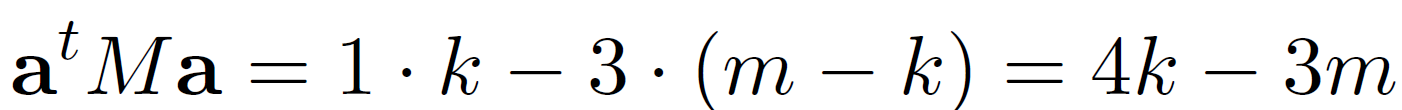 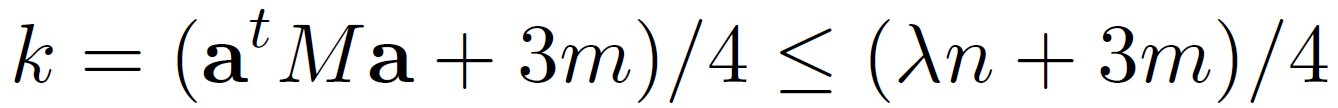 and so
[Speaker Notes: 27]
Refutation algorithms
Feige, Kim & Ofek (FOCS 2006): nondeterministic refutation algorithm for 3CNFs with at least cn1.4 clauses (i.e., witnesses).
We “simulate” this construction inside a weak propositional proof system 
Corollaries & motivations of our result: 

All known refutation algorithms are not stronger than TC0-Frege. 
Separates TC0-Frege from resolution in random 3CNF regime
Technical contribution: carry out certain spectral arguments inside weak propositional proof systems.
Conjecture: ~depth-2-Frege admits quasi-polynomial refutations for random 3CNFs with ≥ cn1.4 clauses.
[Speaker Notes: 31]
Proof Overview
Proof overview
Goal: Construct certain propositional proofs in TC0-Frege

For simplicity: work in the first order theory VTC0  [CN’10]
Exists first-order proof Exists polysize propositional proof
[Speaker Notes: 33]
Proof structure
Consider the first-order statement:



(FKO witness =the Feige et al. witness of unsatisfiability.)
Prove (1) in a the theory VTC0 (that corresponds to TC0-Frege)
We get a poly-size TC0-Frege of the propositional translation of (1), denoted (1’)
(1)
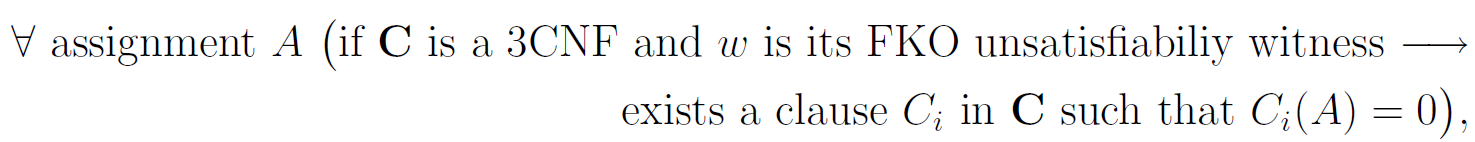 [Speaker Notes: 34]
Proof structure
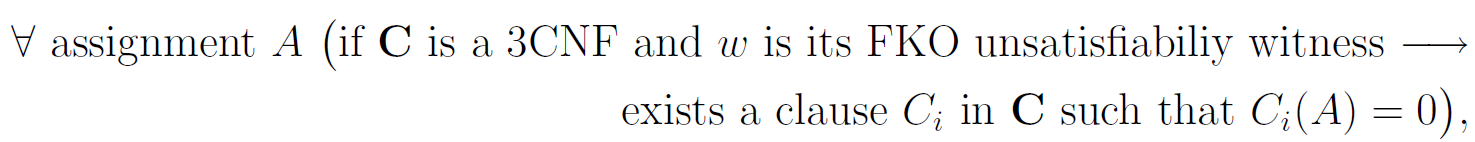 (1’)
Let C be a random 3CNF with cn1.4 clauses. By Feige et al. almost surely it has an FKO witness w
The premise of (1’) is satisfied by C,w 
Lemma: Assigning  ”C” to consequence in (1’) yields ¬C
Thus, we get φ ¬C , for φ a tautological sentence (no variables) of polynomial-size. And we’re done.
[Speaker Notes: 37]
Proof structure
Bulk of work: prove the implication in VTC0!

The main formula (1) looks like:
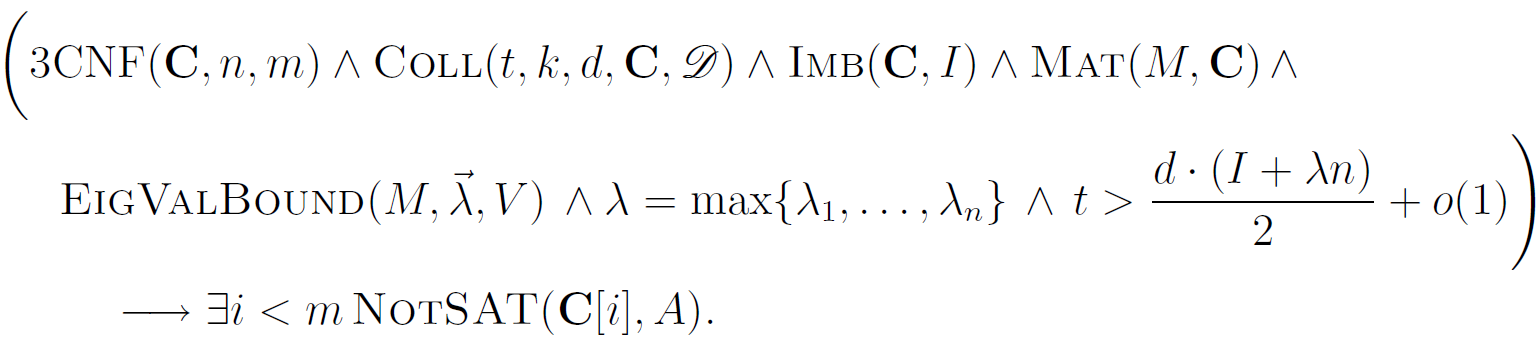 (where all free variables are universally quantified).
[Speaker Notes: 81]
Zoom in: spectral argument in TC0-Frege
Because the premiseconclusion form of the main formula, when plugging-in the actual CNF with its corresponding values of M, λ, etc.,  the premise becomes true (i.e., disappears).
We need to prove in the theory:  
  for any a in {-1,1}:  atMa≤ λn.
The proofs goes via writing a as a linear combination of M’s eigenvectors.
TWO OSTENSIBLE OBSTACLES: 
Eigenvalues and eigenvectors are reals. Don’t have reals in our theories.
Proving the statement of linear algebra conjectured to be beyond TC0-Frege. (E.g., apparently can’t prove (in the theory) that for any matrix M exists an object  λ, which has the properties of an eigenvalue of M.)
Fortunately: 
1. Enough to use rational approximations
2. In our application enough to state following implication:
    Assuming λ1,…, λn, and V, V-1 are objects that have the properties of being eigenvalues and eigenvectors matrix and its inverse, respectively,
    then for any a in {-1,1}:  atMa≤ λn
[Speaker Notes: 85]
Zoom in: spectral argument in TC0-Frege
Lemma: TC0-Frege proves that for any {-1,1}n  vector a, if M is a real symetric nxn matrix,    ={			}  the eigenvalues of M, and V nxn matrix whose rows are the eigenvectors of M, then
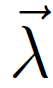 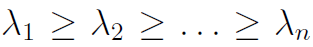 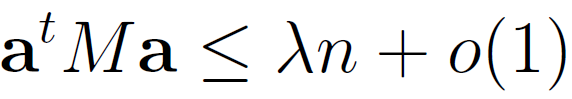 Because of rational approximations
So, one can prove in the theory that: 



for vi's the approximate eigenvectors of M and some rationals      's.
Now simulate standard proof to obtain the spectral inequality 
(a lot of computations due to approximations).
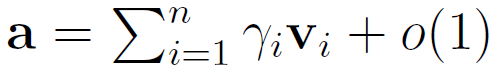 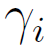 [Speaker Notes: 85]
Conclusions
All refutation algorithms fits into TC0-Frege from proof-complexity perspective
Can we make the upper bound tighter?
Can we extract an algorithm?
[Speaker Notes: 85]
Thank You!